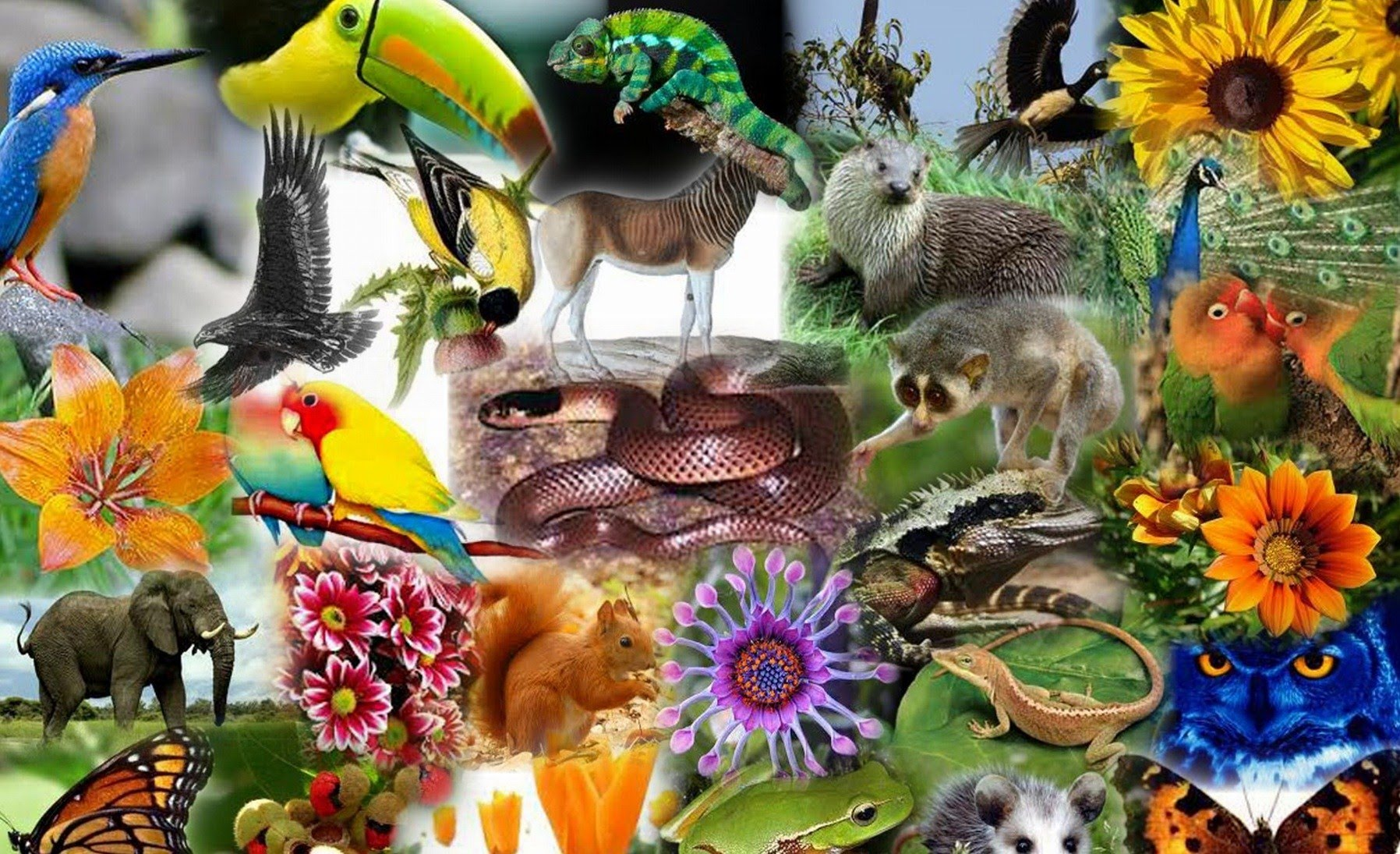 CHỦ ĐỀ 8: 
ĐA DẠNG THẾ GIỚI SỐNG
Bài 22: PHÂN LOẠI THẾ GIỚI SỐNG
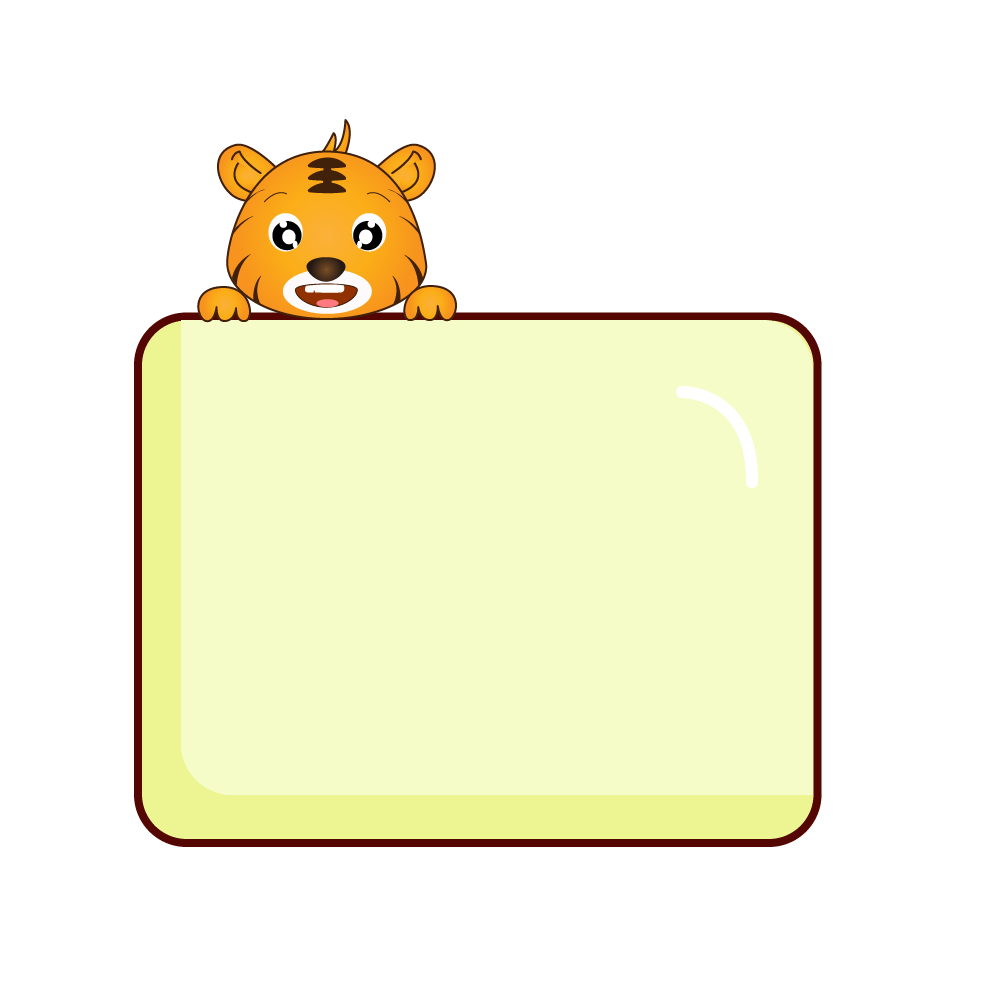 Nhiệm vụ: HS lần lượt của mỗi nhóm chạy lên viết tên các sinh vật.
Lưu ý: Không viết trùng trong nhóm hoặc nhóm khác.
Thời gian: 2 phút
TRÒ CHƠI
NHÓM 1
NHÓM 2
NHÓM 3
NHÓM 4
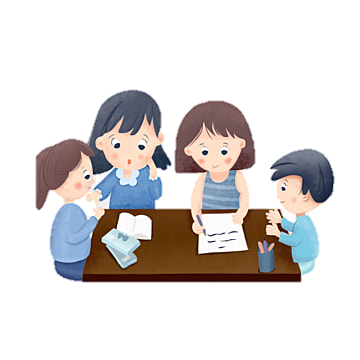 Hãy hợp tác theo nhóm nhỏ (4HS/nhóm) trong thời gian 03 phút:  nghiên cứu thông tin SGK trang 101, thảo luận và viết câu trả lời
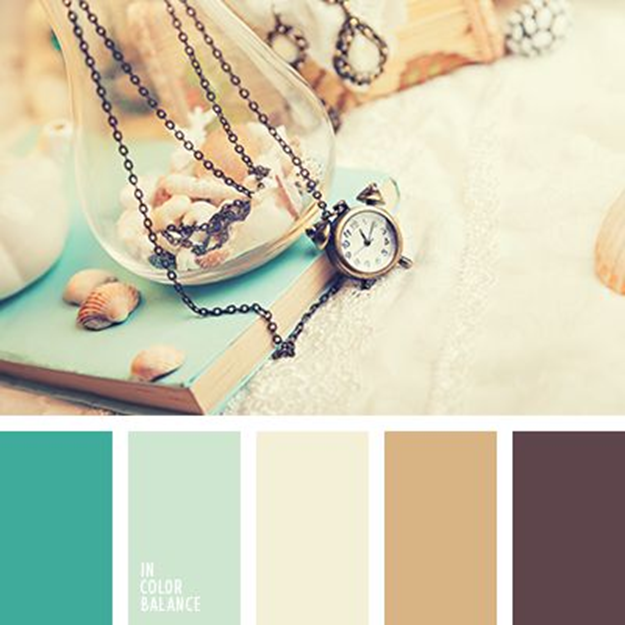 Câu 3: Tại sao cần phải phân loại thế giới sống?
Câu 4: Có thể căn cứ vào những tiêu chí nào để phân loại sinh vật? Phân loại là gì?
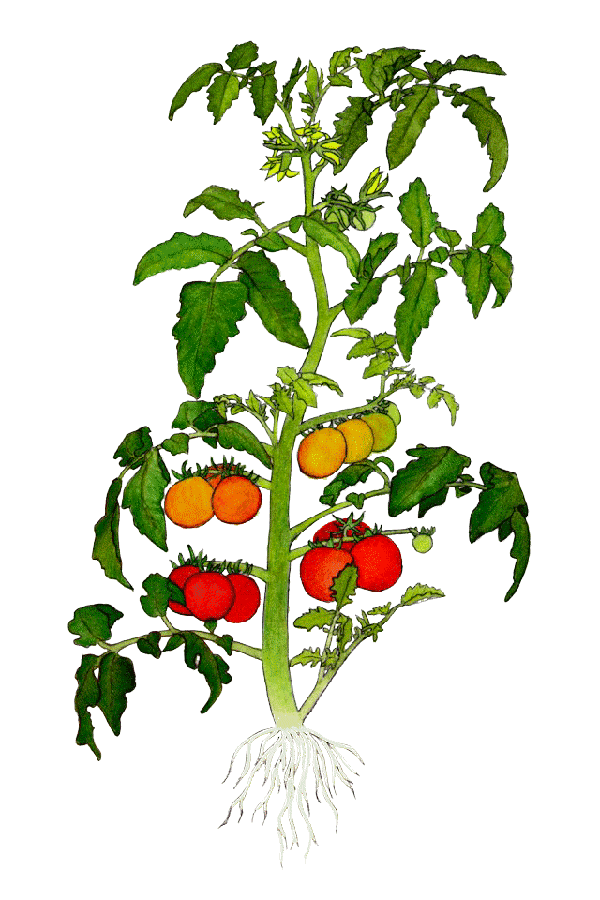 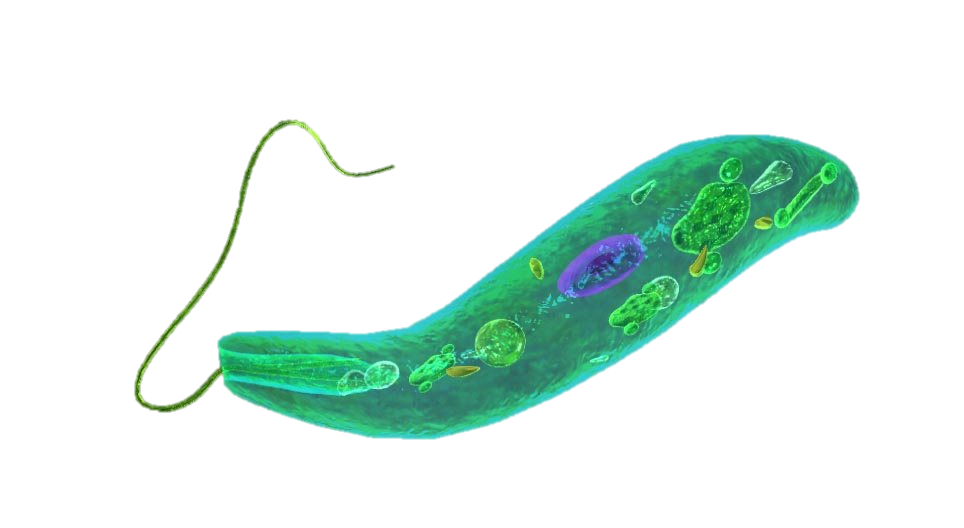 Trùng roi xanh
(Cơ thể  đơn bào, TB nhân sơ, dị dưỡng, sống dưới nước)
Cây cà chua 
(Cơ thể đa bào, TB nhân thực, tự dưỡng, sống trên cạn)
Các tiêu chí để phân loại sinh vật
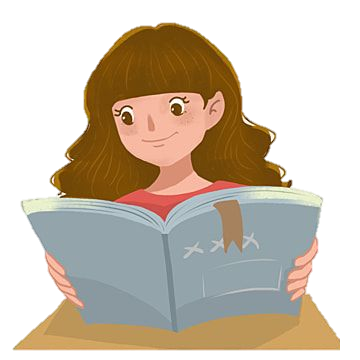 Quan sát hình 22.6 và đọc thông tin SGK trang 105, trả lời câu hỏi
Câu 5: Quan sát hình 22.2 hãy kể tên các bậc phân loại sinh vật theo thứ tự từ thấp đến cao trong thế giới sống. 
	Câu 6: Căn cứ vào hình 22.3 và Poscard Sao la: hãy cho biết các bậc phân loại của Gấu trắng và Sao la trong hình bằng cách điền vào bảng 1 trong PHT.
	Câu 7: Quan sát hình 22.4 hãy cho biết sinh vật có những cách gọi tên nào?
Bảng Các bậc phân loại loài
Bảng Các bậc phân loại loài
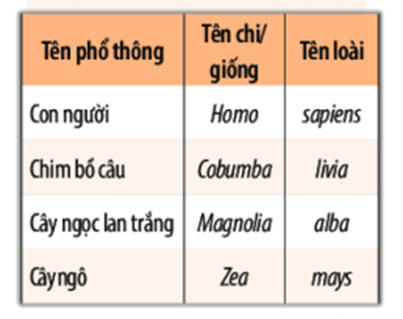 Tên khoa học = Tên giống + Tên loài + (Tên tác giả, năm công bố).
Con người: Homo sapiens.
Chim bồ câu: Cobumba livia.
Cây ngọc lan trắng: Magnolia alba.
Cây ngô: Zea mays.
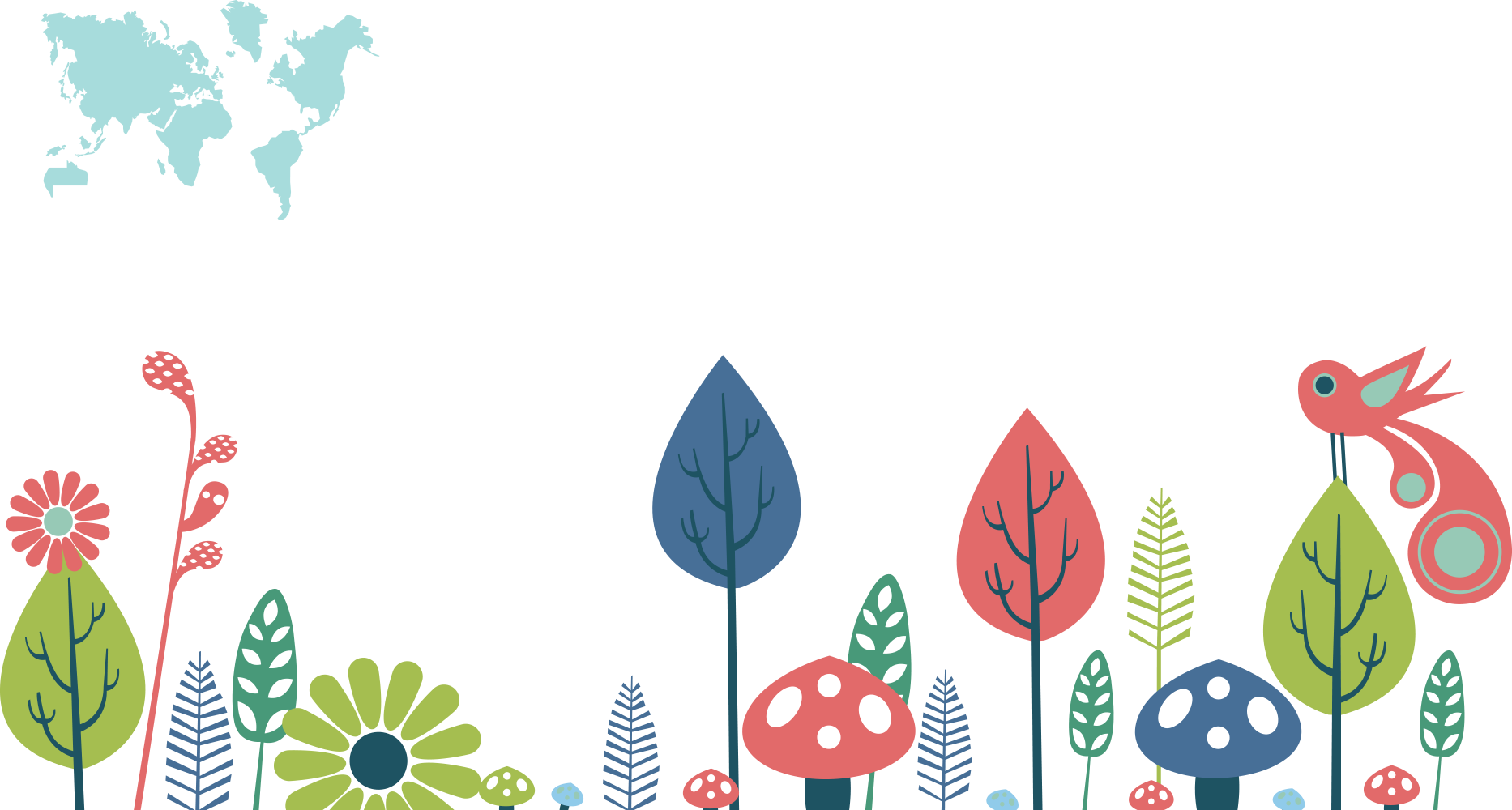 CÁC GIỚI SINH VẬT
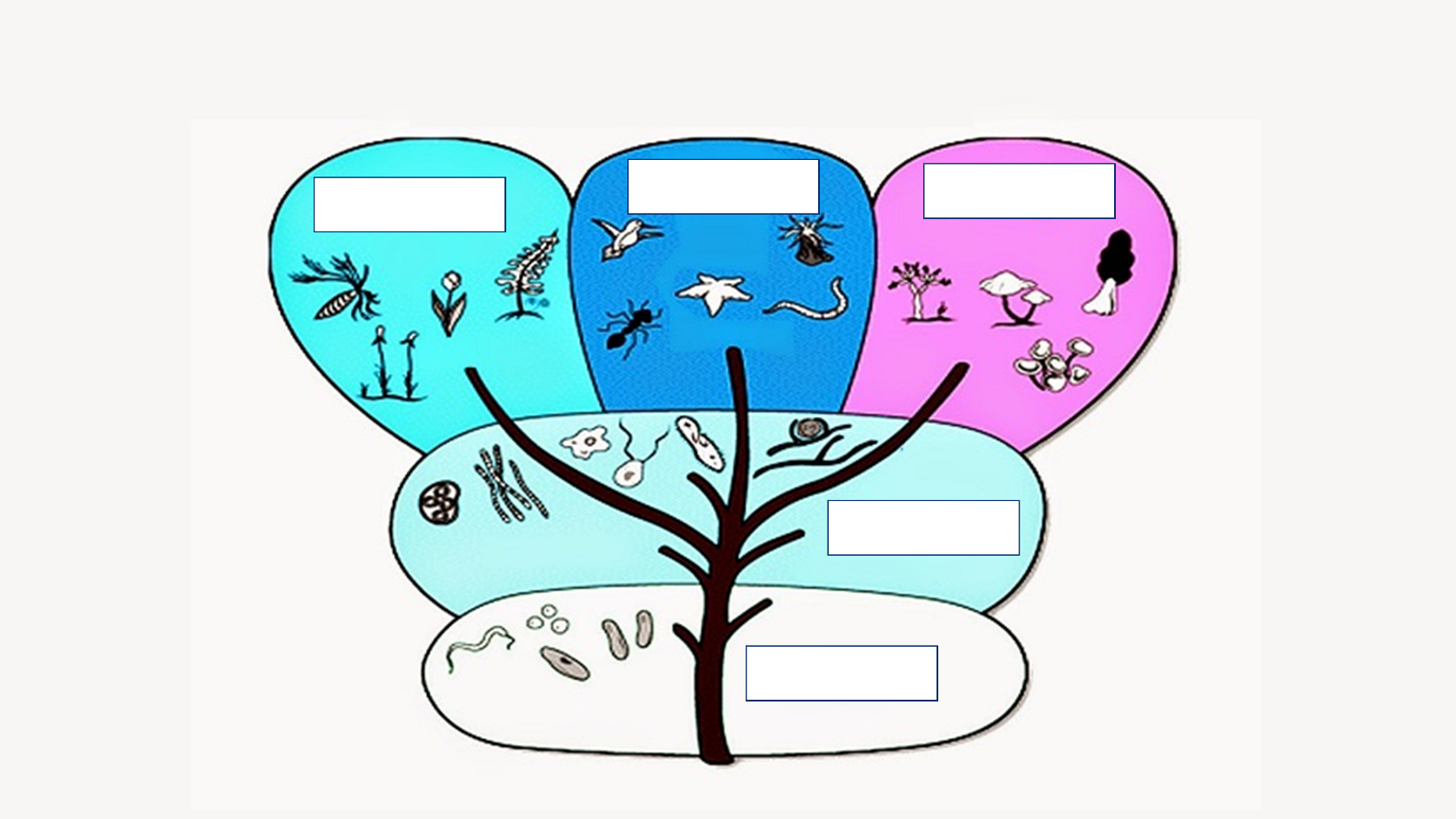 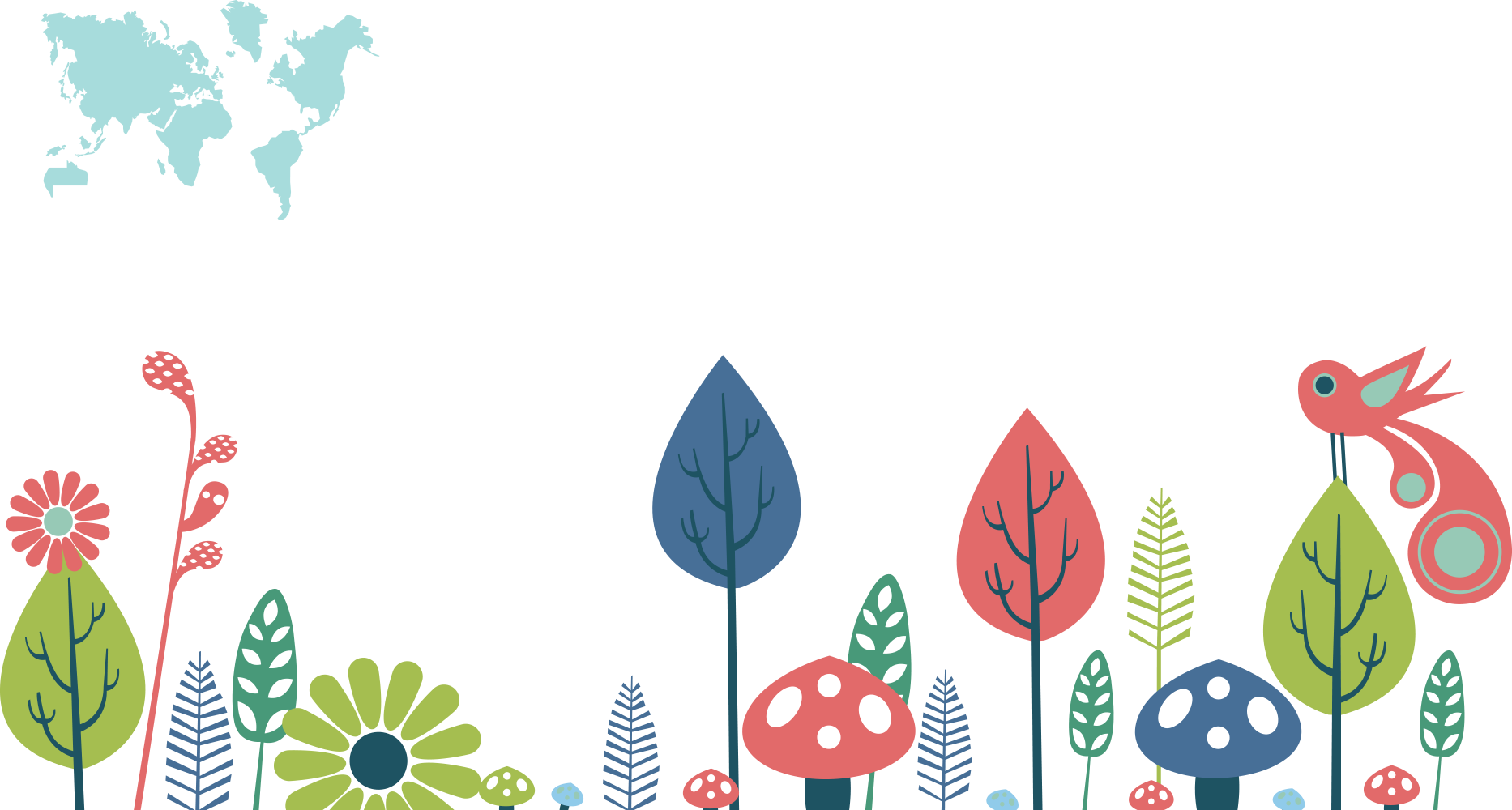 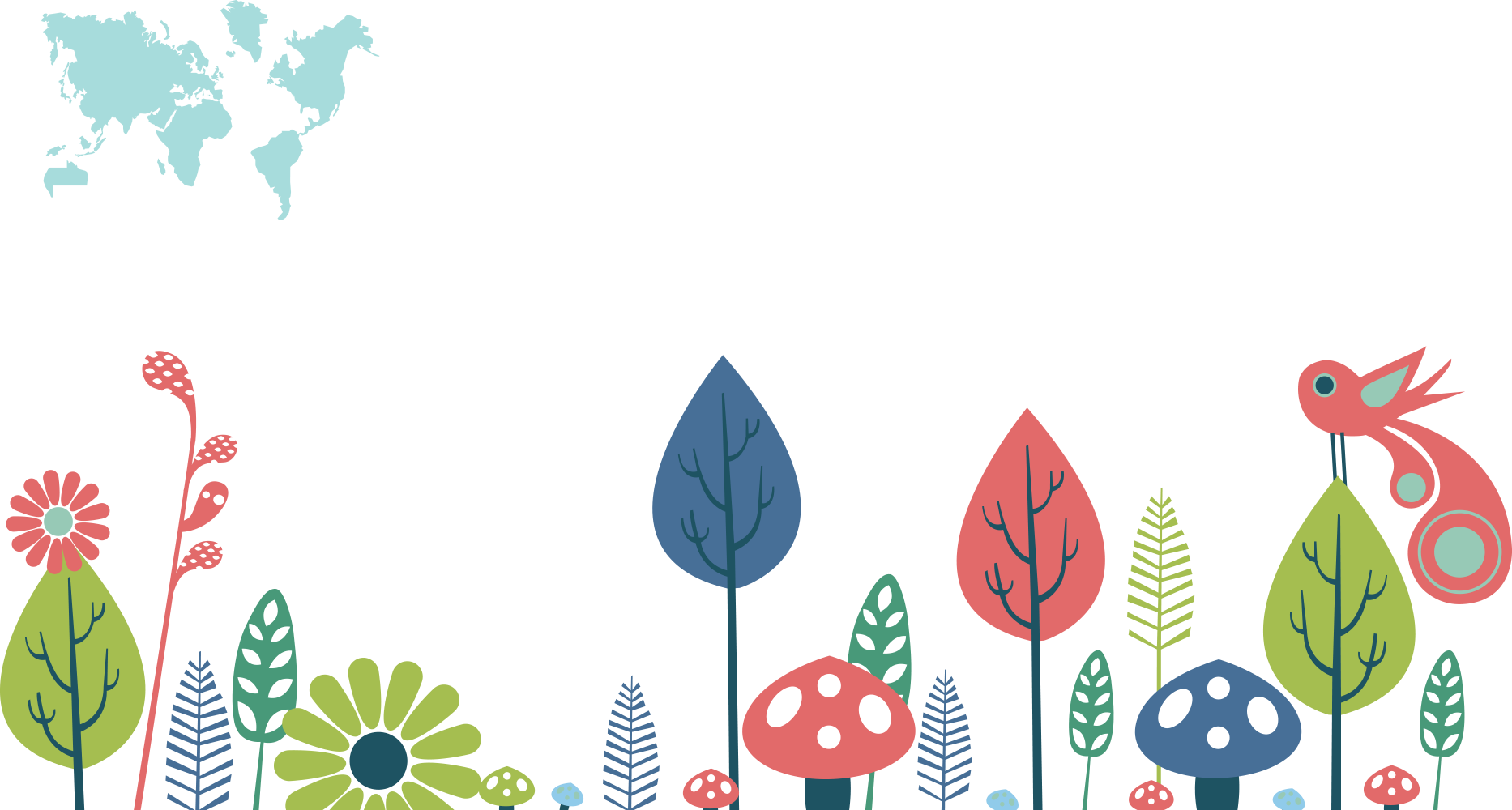 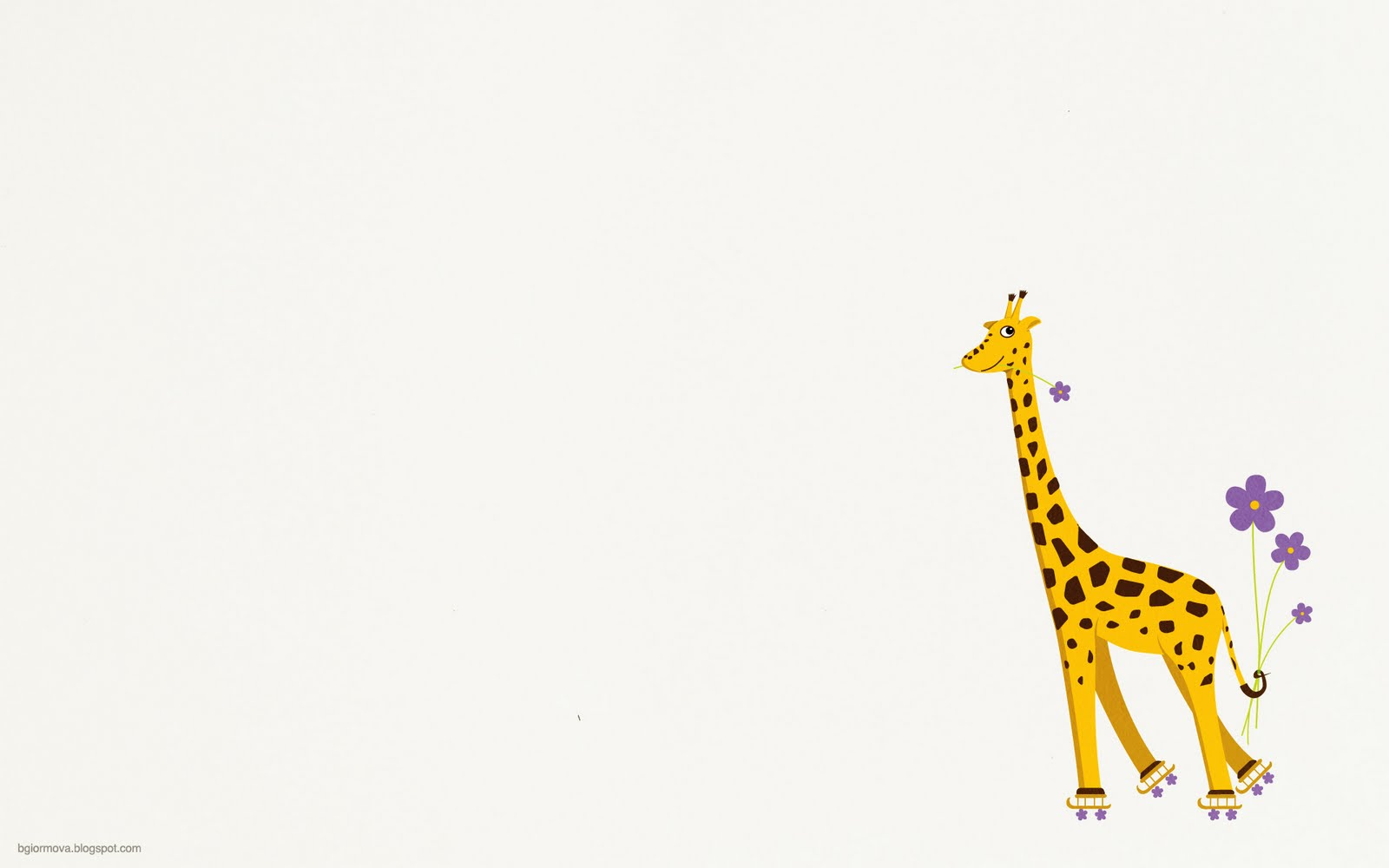 Câu 1. Thế giới sinh vật được phân loại thành các bậc phân loại từ nhỏ đến lớn theo trật tự:
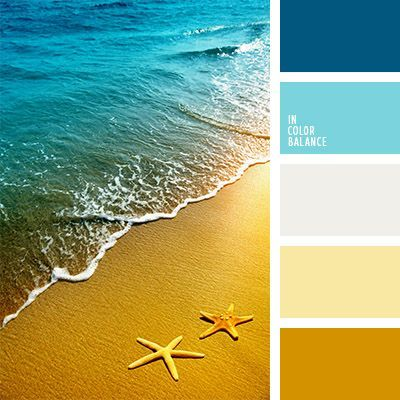 loài – chi – họ – bộ – lớp – ngành – giới.
A
B
loài – họ – chi– bộ – lớp – ngành – giới.
C
giới – ngành – bộ – lớp – họ – chi – loài.
D
giới – họ – lớp  –  ngành  – bộ  – chi – loài.
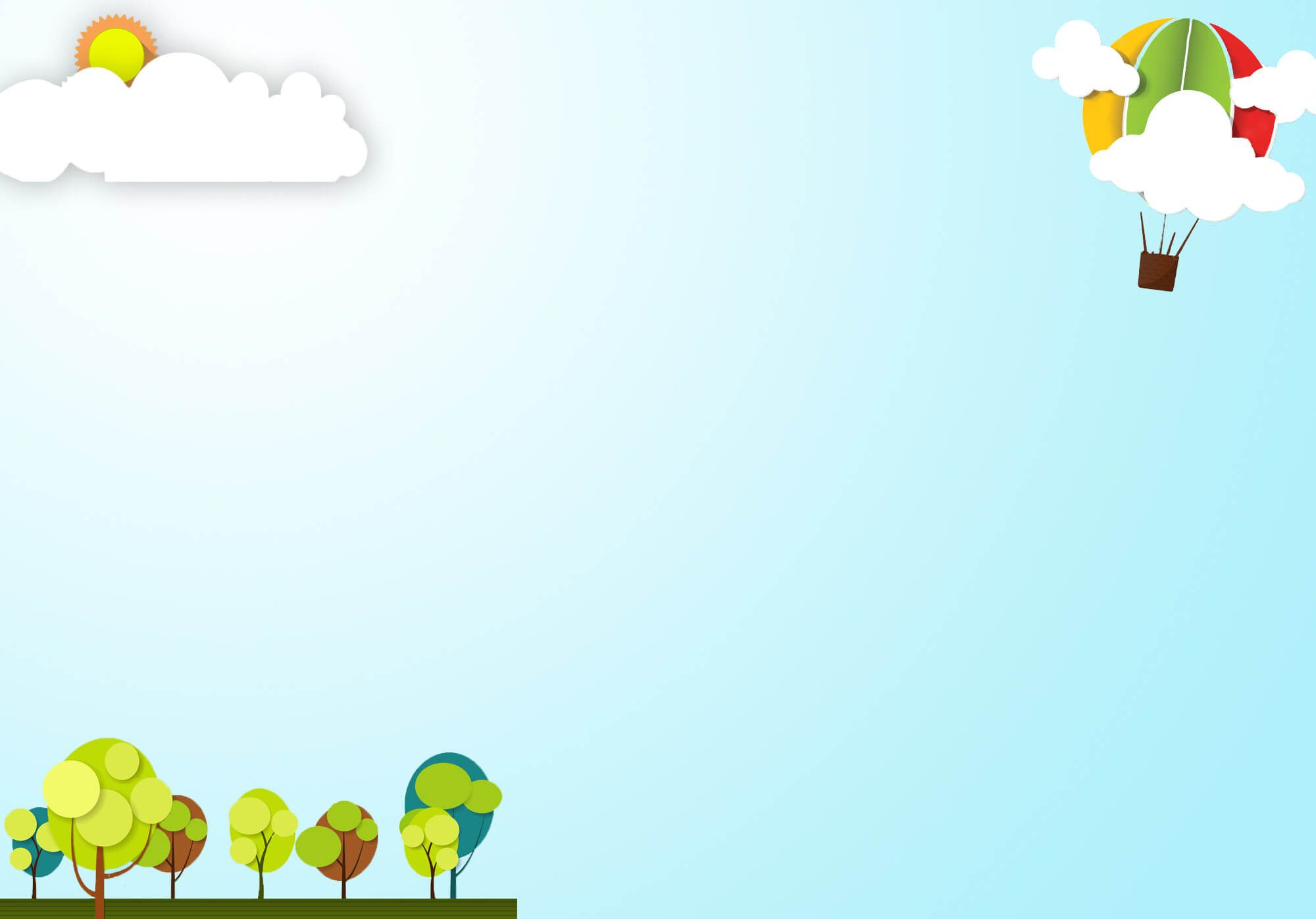 Câu 2. Tên khoa học của loài người là 
Homo sapiens Linnacus, 1758. 
Hãy xác định tên giống, tên loài, tác giả, năm tìm ra loài đó.
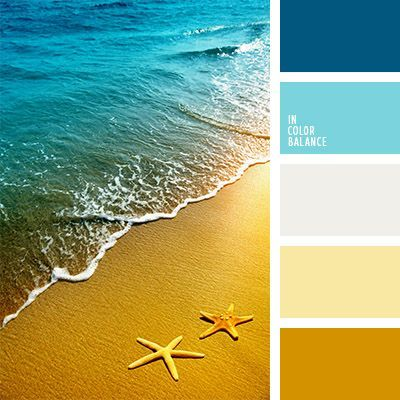 Homo sapiens Linnacus, 1758.
Tác giả
Giống
Loài
Năm
Câu 3. Quan sát hình ảnh và gọi tên các sinh vật, cho biết các sinh vật thuộc giới nào?
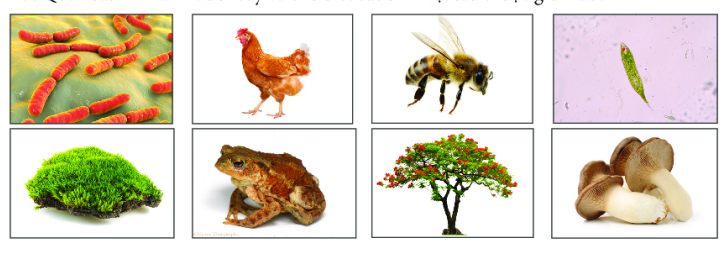 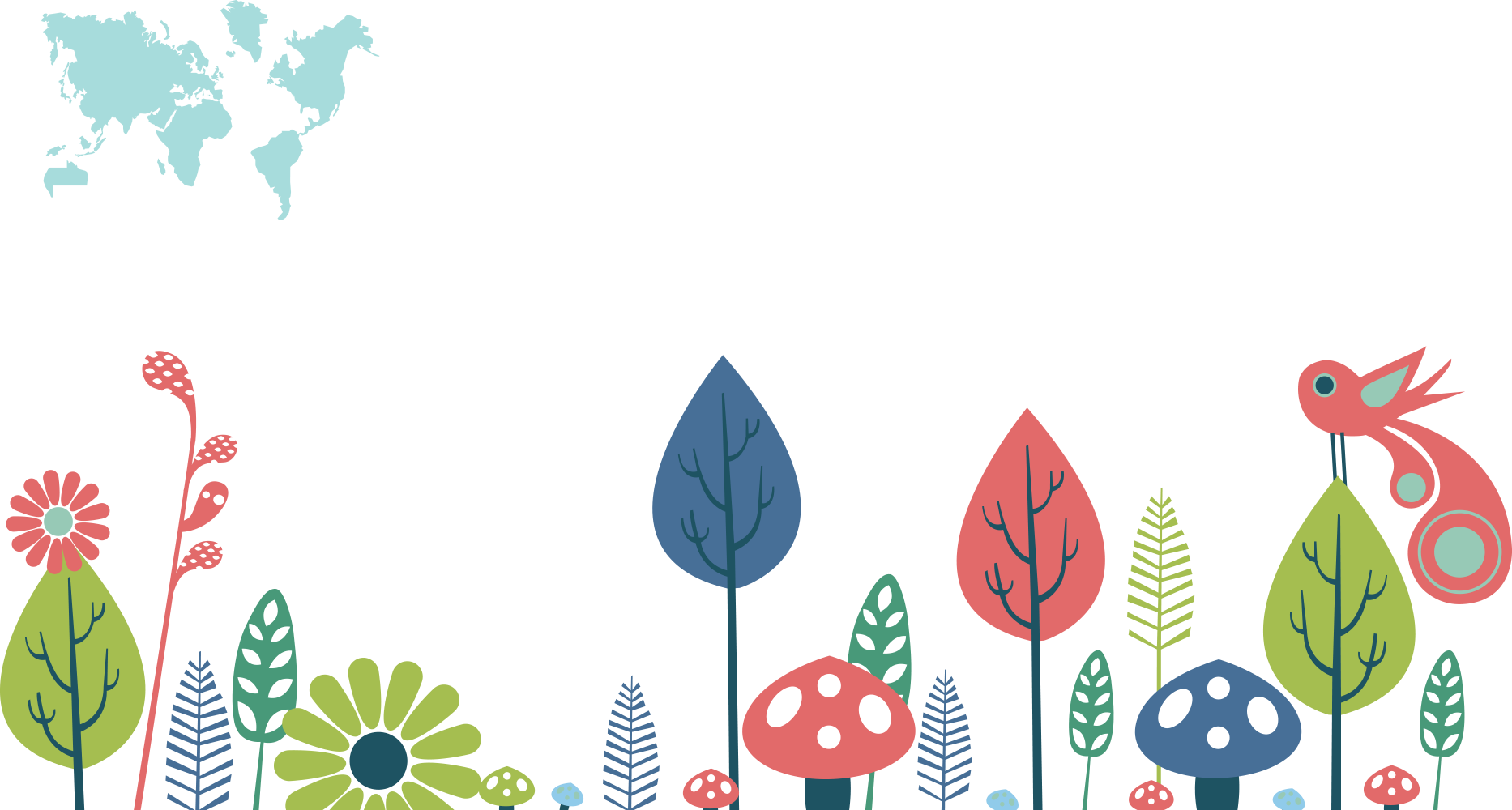 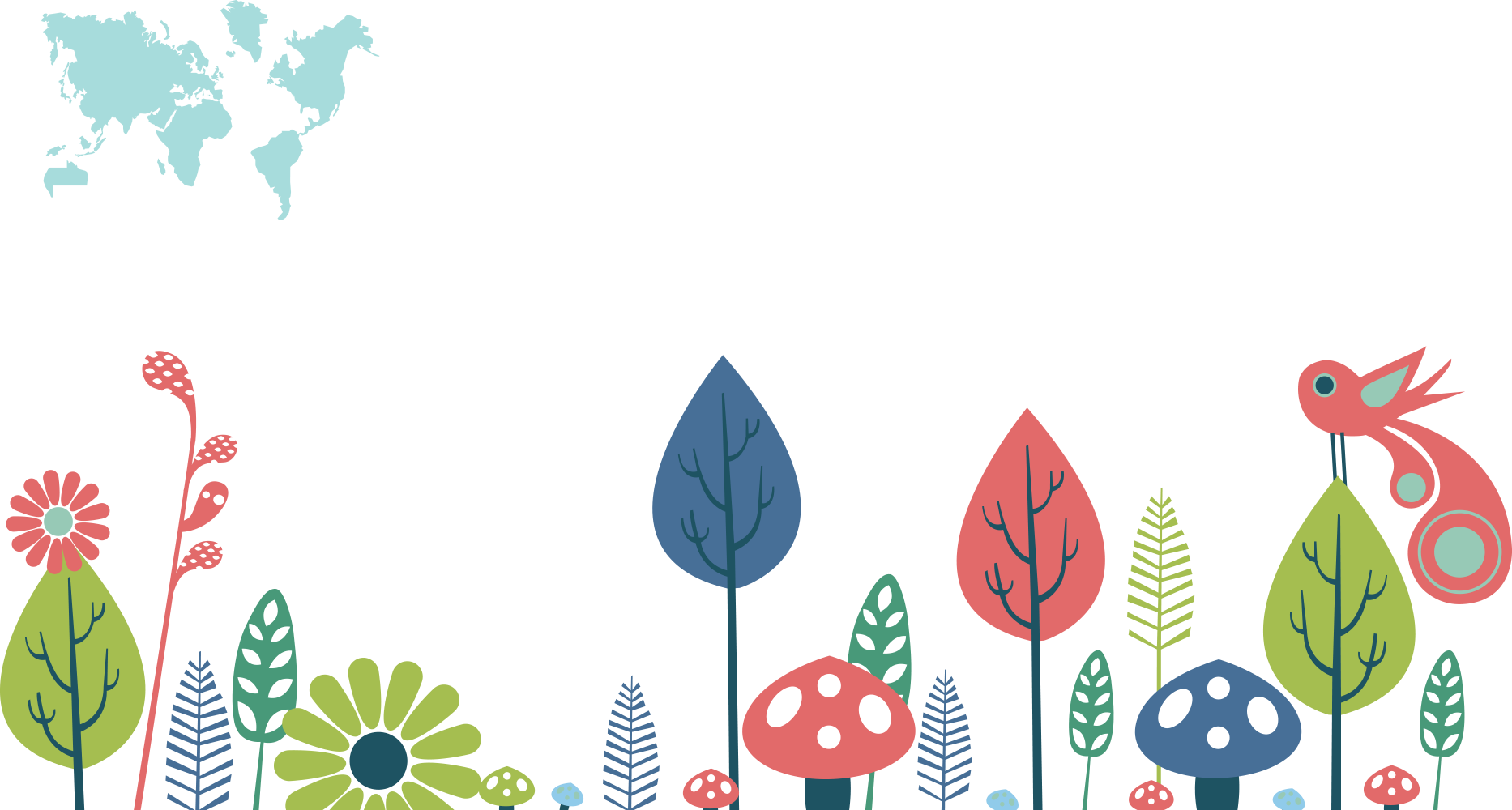 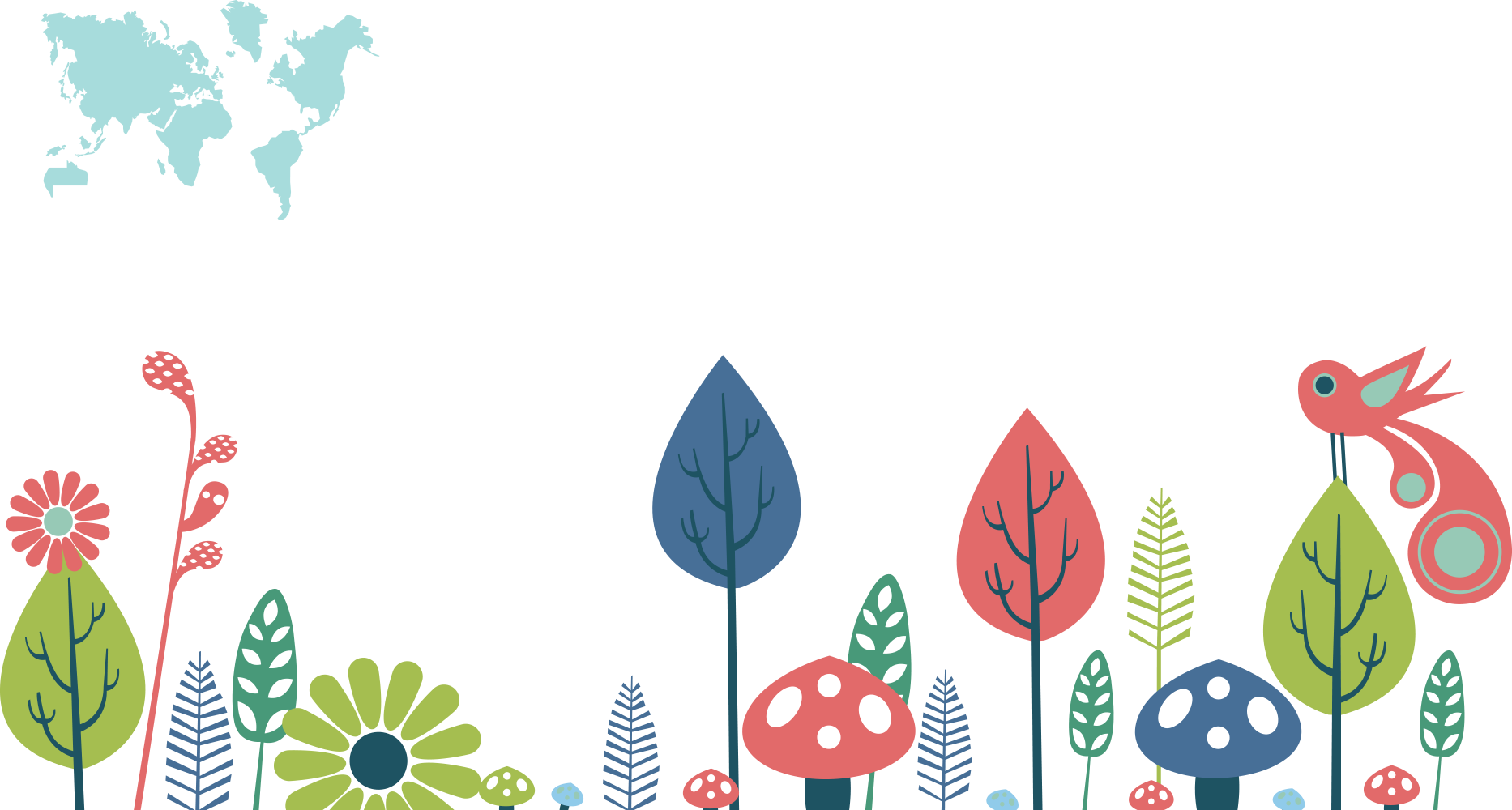 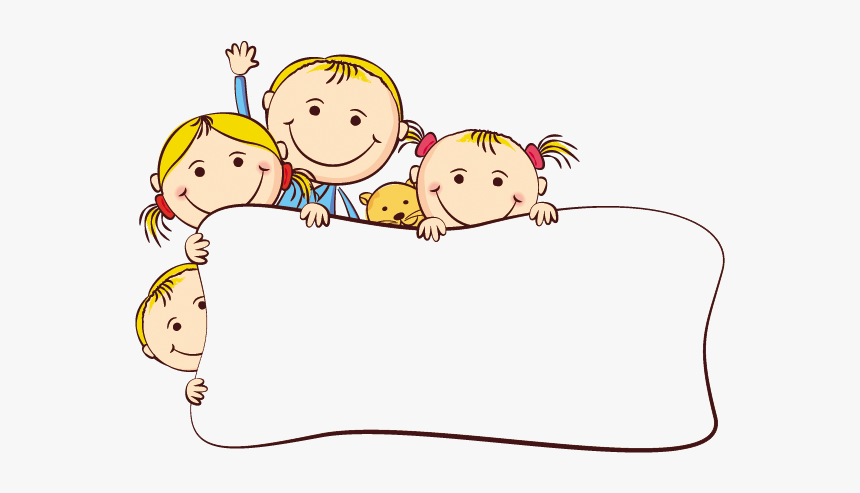 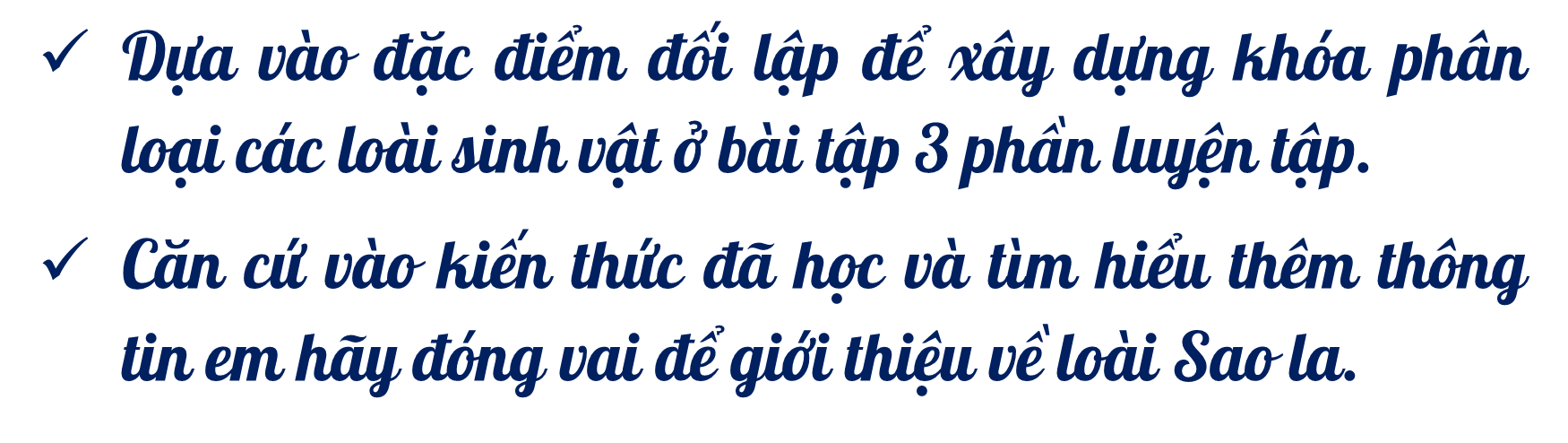 VẬN DỤNG
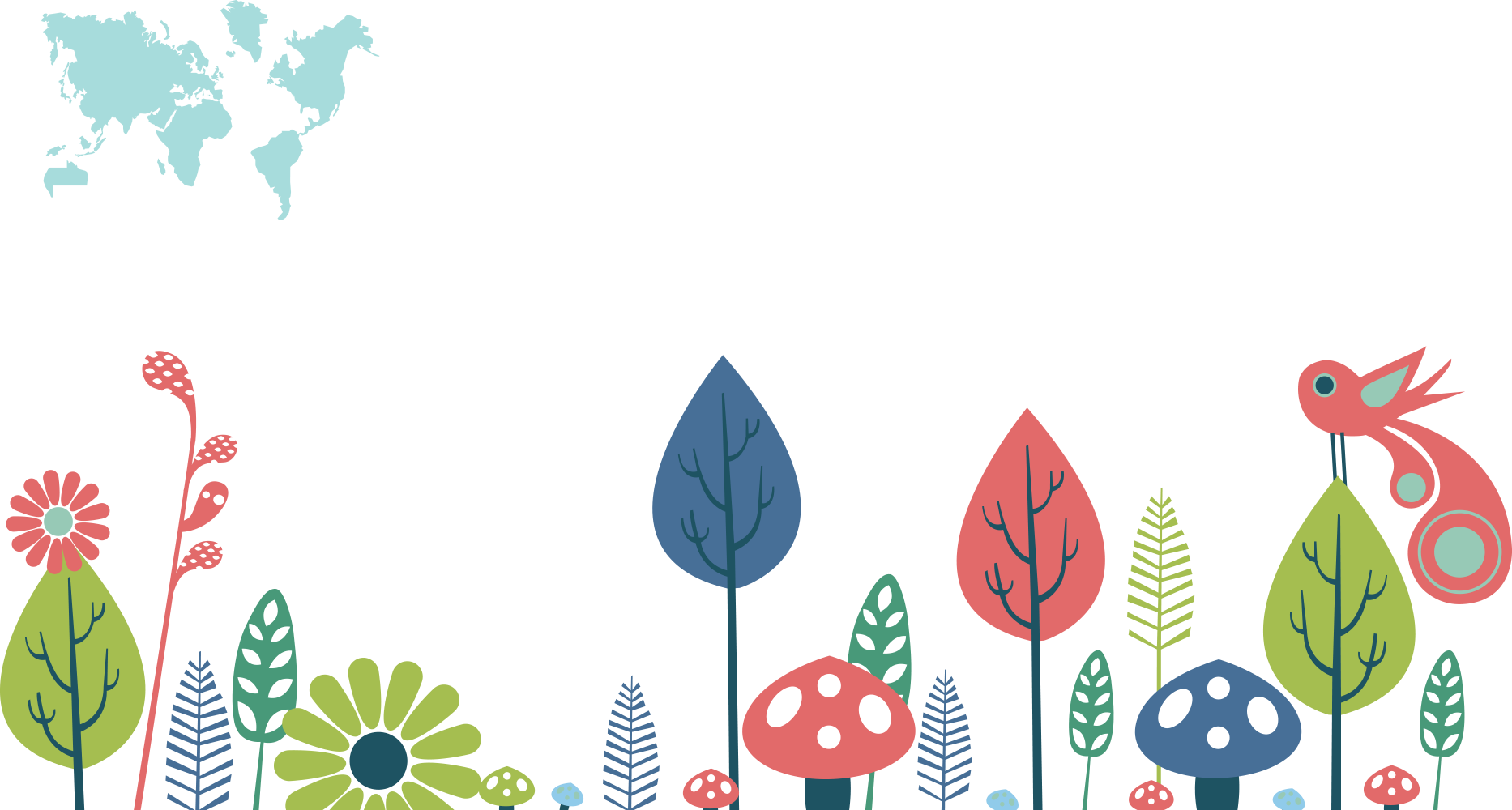 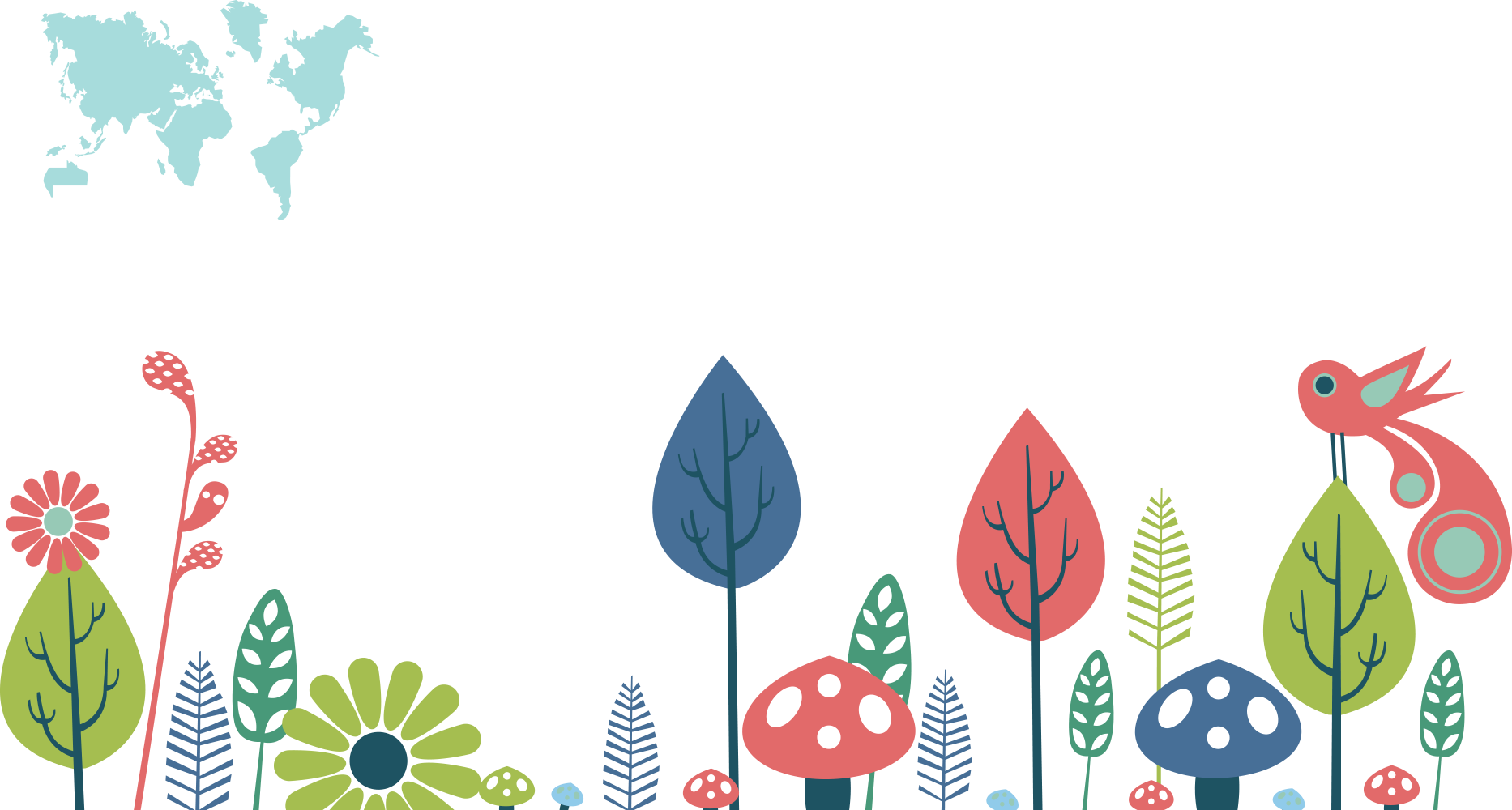 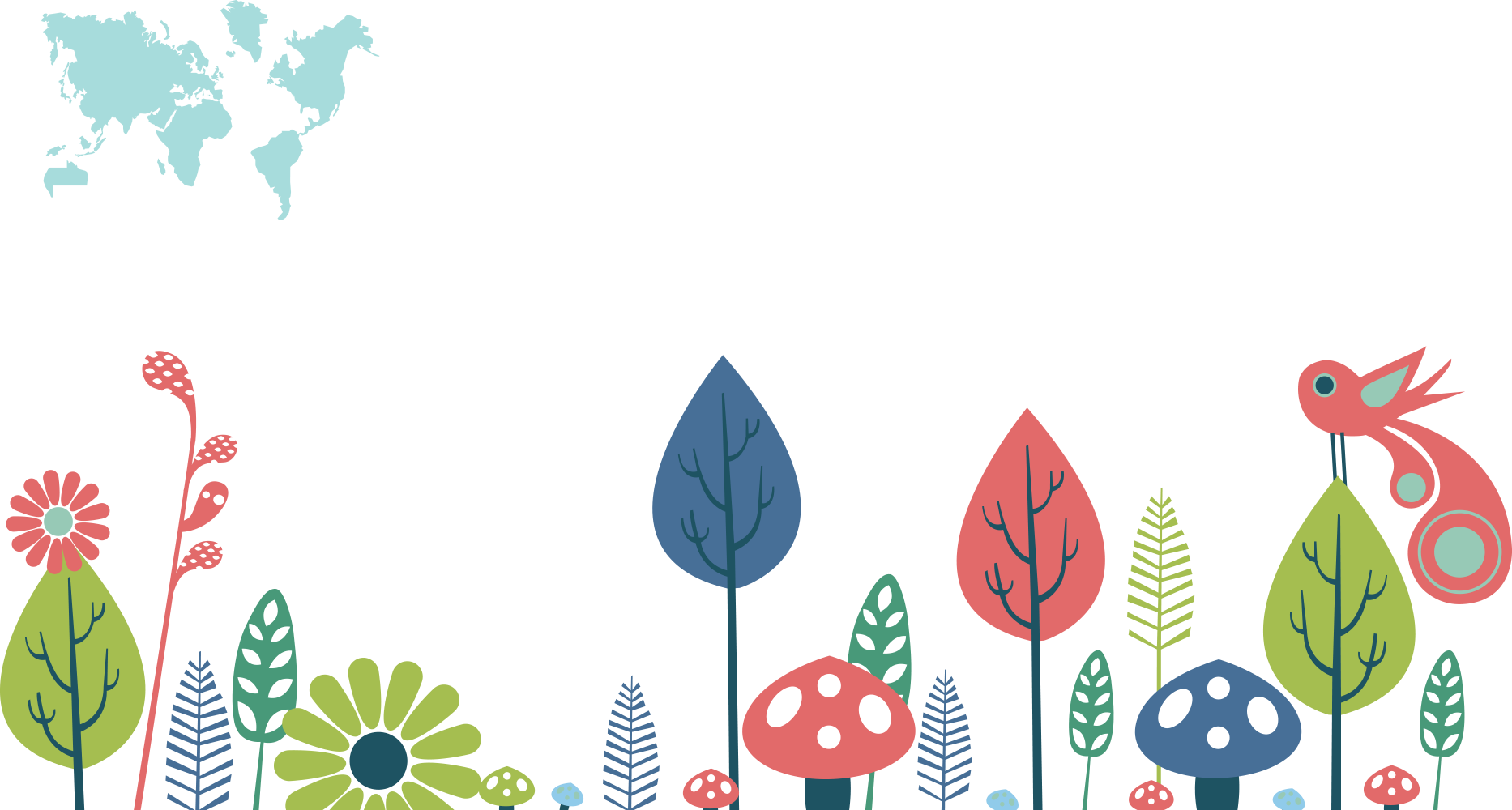